Behavioral Economics And Public Policy: Extensions
Econ 178: Behavioral Economics
Marcelo Clerici-Arias
Logistics
Everyone should submit a unique concept map.
Fill out google form with time slot preferences.
Agenda
Let’s consider some extensions to yesterday’s model. Do they change our conclusions?
What if people are biased consumers of more than one good?
What if firms can eliminate mistakes?
What if interventions have unintended consequences?

Focus on modern research papers – this is what behavioral economists spend their time doing!
Allcott and Rafkin (2022): Substitution patterns and optimal policy
E-cigarette regulation
Health consequences of vaping controversial, possibly negative
“e-cigarette products contain and emit numerous potentially toxic substances” (National Academy of Sciences, 2018)… but experts express considerable uncertainty about long term health harms.
Concerns about addiction and health harms motivate policy
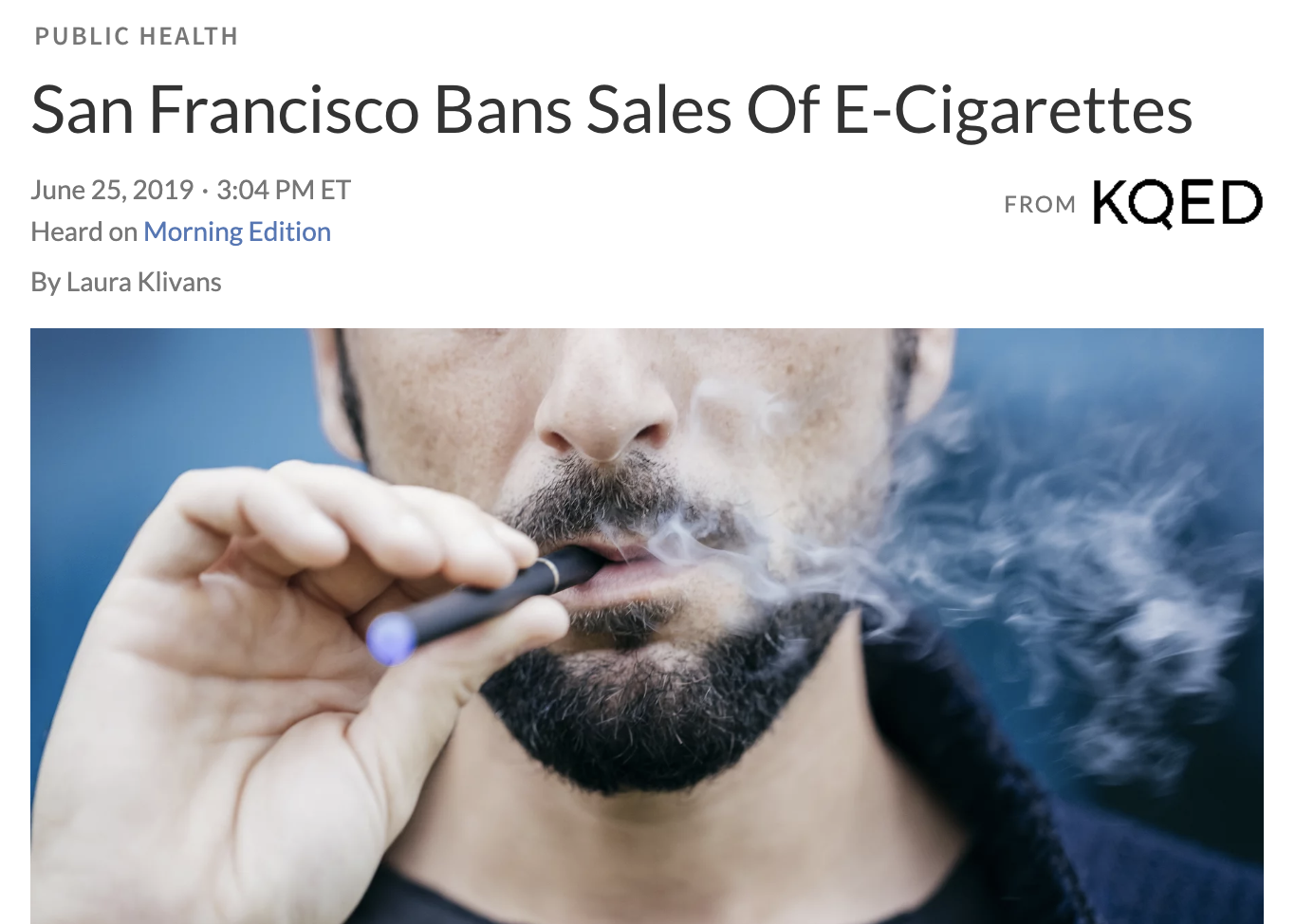 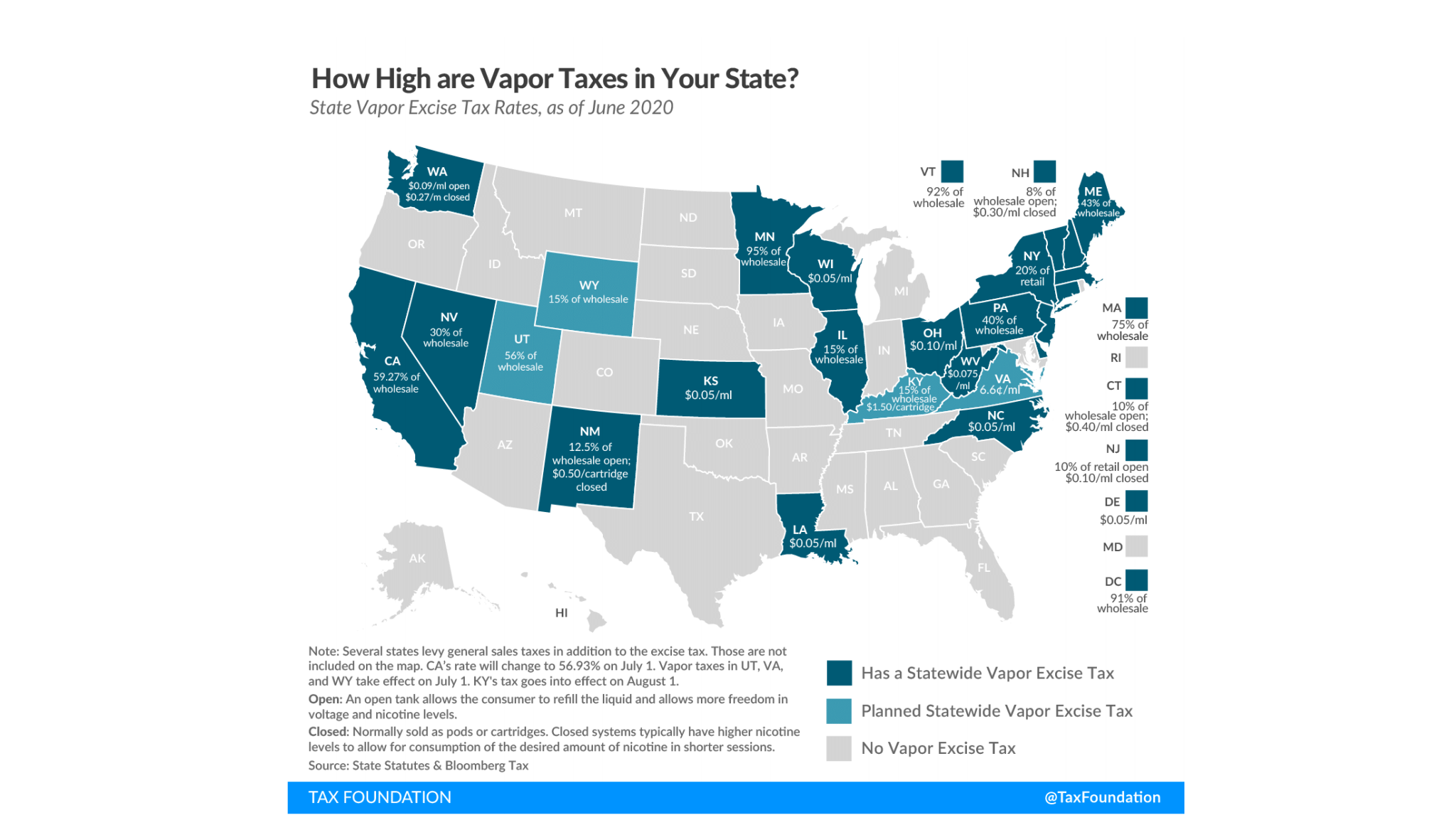 “This is a decisive step to help prevent another generation of San Francisco children from becoming addicted to nicotine.”  SF City Attorney Dennis Herrerra
[Speaker Notes: NPR story source: https://www.npr.org/sections/health-shots/2019/06/25/735714009/san-francisco-poised-to-ban-sales-of-e-cigarettes
Vape Tax source: https://www.dropbox.com/s/sqg1nicxavxknat/Ecigs_Slides.pdf?dl=0 (Hunt’s slides)]
When should we regulate e-cigarettes?
[Speaker Notes: NPR story source: https://www.npr.org/sections/health-shots/2019/06/25/735714009/san-francisco-poised-to-ban-sales-of-e-cigarettes
Vape Tax source: https://www.dropbox.com/s/sqg1nicxavxknat/Ecigs_Slides.pdf?dl=0 (Hunt’s slides)]
The importance of substitution patterns
Consider consumption patterns w.r.t. combustible cigarettes 
Expert survey: e-cigs less harmful than cigs (Alcott and Rafkin 2022)
E-cigs and cigs could be substitutes
Example: You start vaping to quit smoking.
Then a tax or a ban on e-cigs would increase cig consumption
E-cigs and cigs could be complements
Example: Vaping is a “gateway” to combustible smoking
Then a tax or a ban on e-cigs would decrease cig consumption
If complementarity/substitution is empirically important, you should account for the effects of an e-cig tax on the cig market when you consider welfare effects!
If e-cigarettes and cigarettes are substitutes
Market for cigs
Market for e-cigs
Demand shift depends on elasticity of substitution
S1
S0
S
Price
Price
Mistaken (market) Demand
Normative Demand
Normative Demand 1
D1
D0
Compare initial DWL to post-tax DWL
E-cig tax has two effects. 1) increases surplus in e-cig market, 2) decreases it in cig market
If (2) outweighs (1): a tax will backfire and an e-cig subsidy may be optimal!
Plausible if substitution is large and much more overconsumption of cigs than e-cigs
Quantity
Quantity
Normative Demand 0
[Speaker Notes: va]
Empirical evidence on substitution patterns
Previous slide assumed moderate substitution
If complements: conclusions go in the opposite direction!
Magnitude, not just sign, of substitution matters for overall welfare effects 
So let’s look at some data!
Allcott and Rafkin (2022)
Nielsen scanner data: prices and quantities from 27K retail stores
Regress cigarette sales on e-cigarette prices
Instrument e-cigarette price with changes in the e-cigarette tax rate
[Speaker Notes: That paper also estimates a bunch of other parameters of course]
Empirical evidence on substitution patterns
Insignificant complementarity, but standard errors are large (lots of uncertainty about estimate)
[Speaker Notes: This is online appendix table A3 (they also have a more complicated shift-share strategy that’s not worth going into)]
What’s the optimal tax rate?
[Speaker Notes: This is online appendix table A3 (they also have a more complicated shift-share strategy that’s not worth going into)]
Monte Carlo simulations
Average optimal tax estimate is $3.73/ml
This is positive because… 
expert estimates of health harms from e-cigs are modest, but positive
substitution to cigs is negligible
But lots of uncertainty!
For 9% of simulations a subsidy is optimal
It could be that substitution is actually important!
And in some simulations the optimal tax is huge
This is because a few experts think e-cig health harms are very large
[Speaker Notes: Figure 01]
Takeaways
Allcott and Rafkin (2022) is an example of the complementarity between mainstream and behavioral economics
It turns out we need to understand and estimate a cross-price elasticity to correctly implement a behaviorally-motivated policy
Example of the problem of the second-best
Approaches that are laser focused on correcting one bias without considering the bigger picture can backfire.
Another example: retirement savings (Bernheim and Taubinsky 2018)
Suppose (homogenous) people 1) overestimate the benefits of compound interest (causing over-saving) and 2) have present bias (causing under-saving). 
Magnitude of (2) outweighs (1), so people under-save on average.
You have an educational policy intervention that corrects bias (1).
The policy will decrease savings, causing even more under-saving!
Substitution patterns are generally important for policy evaluation
This is an economic lesson, not just a behavioral economics lesson
[Speaker Notes: Section 2.6 of handbook]
Gabaix and Laibson (2006): Inattention and Competition
A particular type of bias: inattention to add-on fees
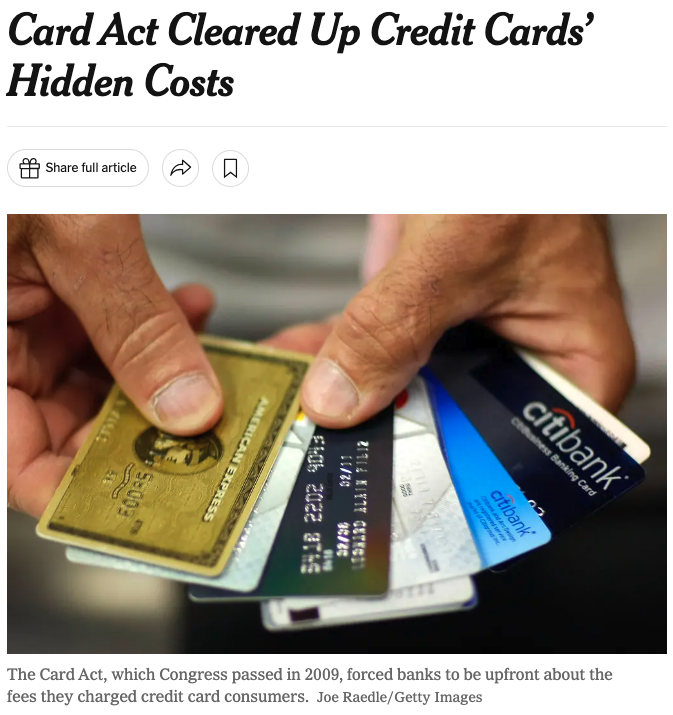 Credit cards, cell phones, rental cars, airlines
Goods with shrouded attributes
Old but vivid example: HP printers
Price of the printer plus first set of cartridges: $29.99
Price of each replacement set of cartridges: $29.99 (!)
Why? Only 3% of printer buyers check ink costs
Motivation for consumer protection policies
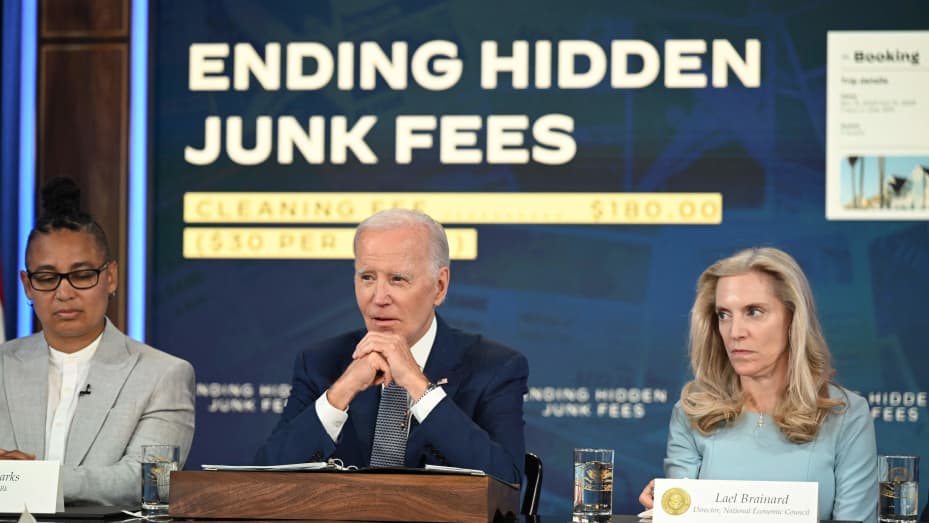 [Speaker Notes: Source 1: https://www.cnbc.com/2023/06/15/biden-pushes-ticketmaster-seatgeek-to-show-junk-fees-upfront.html
Source 2: https://www.nytimes.com/2013/11/08/business/economy/a-credit-card-rule-that-worked-for-consumers.html
Note here that nondisclosure is a little more puzzling that it might seem Gabaix and Laibson (2006): “At first glance, shrouding add-on prices seems like a natural marketing strategy. However, if consumers are all rational (or aware), shrouding could actually hurt the bank or printer manufacturer, because rational consumers will expect the worse from a firm that shrouds.” “Any information that is hidden in the fine print is not likely to be favorable to consumers. Rational consumers will infer that hidden prices are likely to be high prices.” This transitions nicely into the next slide.
Example: all the offers I get from Comcast/Xfinity with better services (add-ons) and prices, but with very fine print there are price increases in the future.]
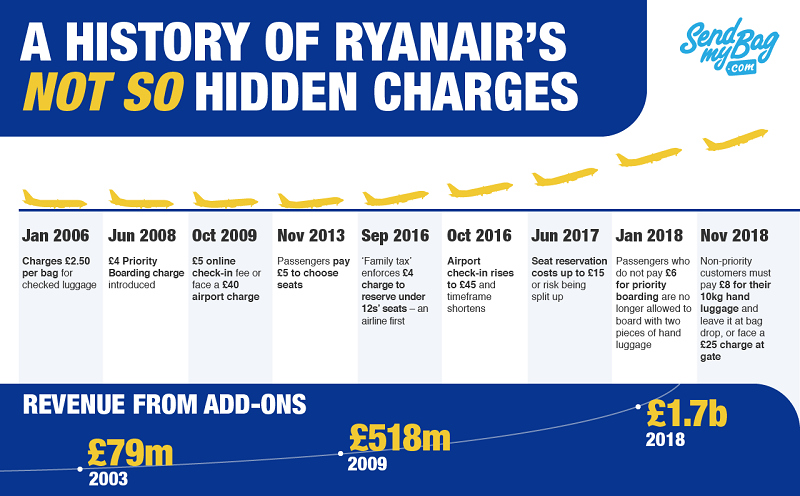 [Speaker Notes: Source: https://www.sendmybag.com/en-gb/blog/ryanair-history-of-add-on-charges/]
Inattention and Competition
How does inattention affect market equilibrium?

A “market-pessimist” view
When consumers are inattentive, firms have incentives to shroud.  
Undesirable market outcomes (overconsumption)
Better outcomes can be achieved through regulation (consumer protection)

A “market-optimist” view
If some firms shroud, others should be able to seize competitive advantage through practices that guarantee transparency. 
Regulation is unnecessary and potentially counterproductive.

A perfect question for economic theory…
A model of budget airline prices
[Speaker Notes: PAUSE here for group work.]
Market price with hidden fees
[Speaker Notes: Marcelo to derive here]
Equilibrium with hidden fees
[Speaker Notes: We didn’t make this condition clear in the last version of the slides.]
What is going on here?
[Speaker Notes: Details on story: Ryanair charges a substantial (currently 55 euro) check-in fee if you do not have your boarding pass before you arrive at the airport. At the time (2018), Ryanair did not allow non-EU citizens to use mobile boarding passes. So to avoid the fee, you had to print your tickets. This was sometimes a big hassle cost. But worthwhile for me because one-way flights from Dublin to London are can be < $40 in base fare, even today.]
The curse of debiasing
Takeaways
[Speaker Notes: Examples: hotels in vegas, if you don’t go to casino. Hotels with spas, if you don’t get a massage!]
Hagmann, Ho, and Loewenstein (2019): The political economy of nudges
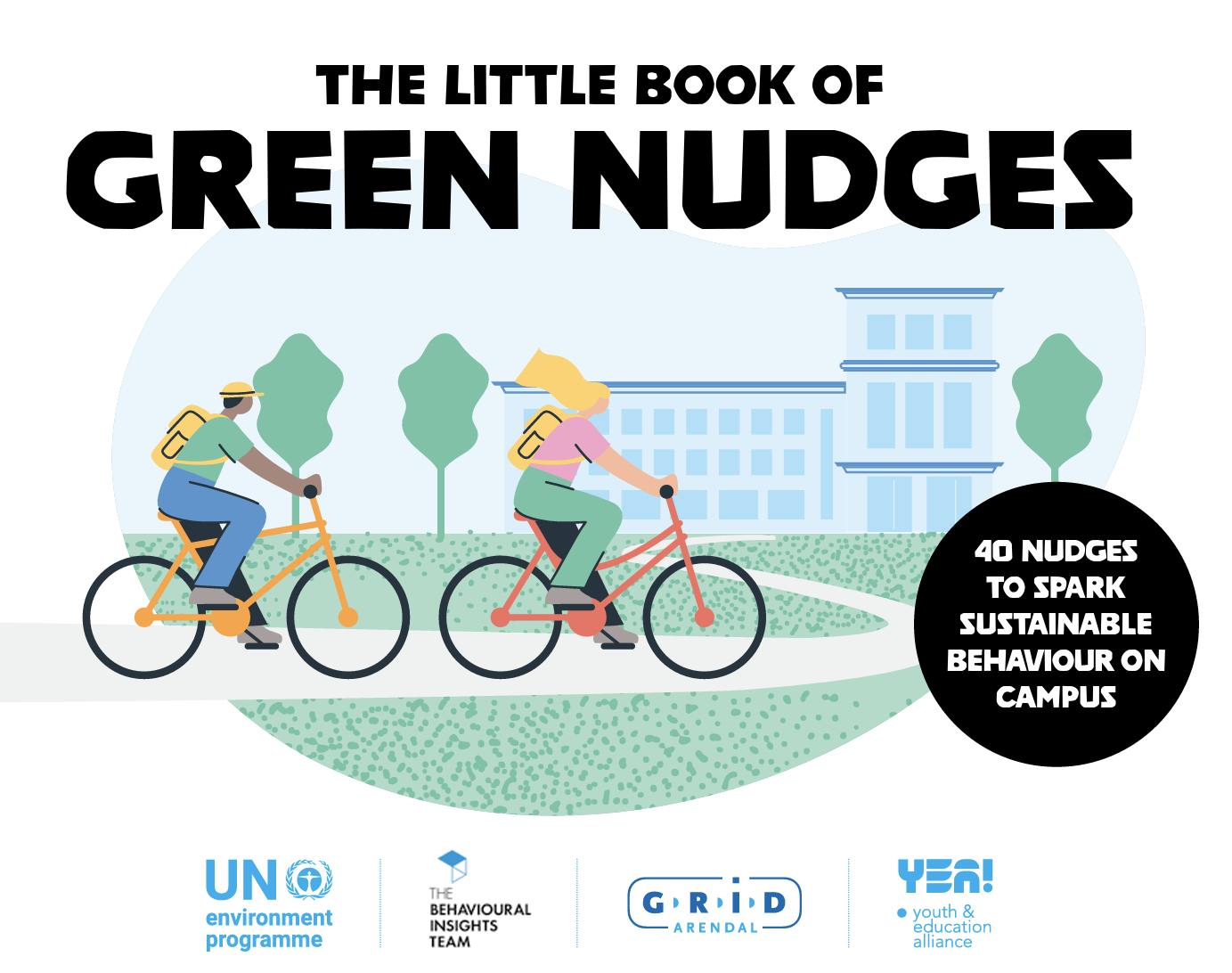 Climate Nudges
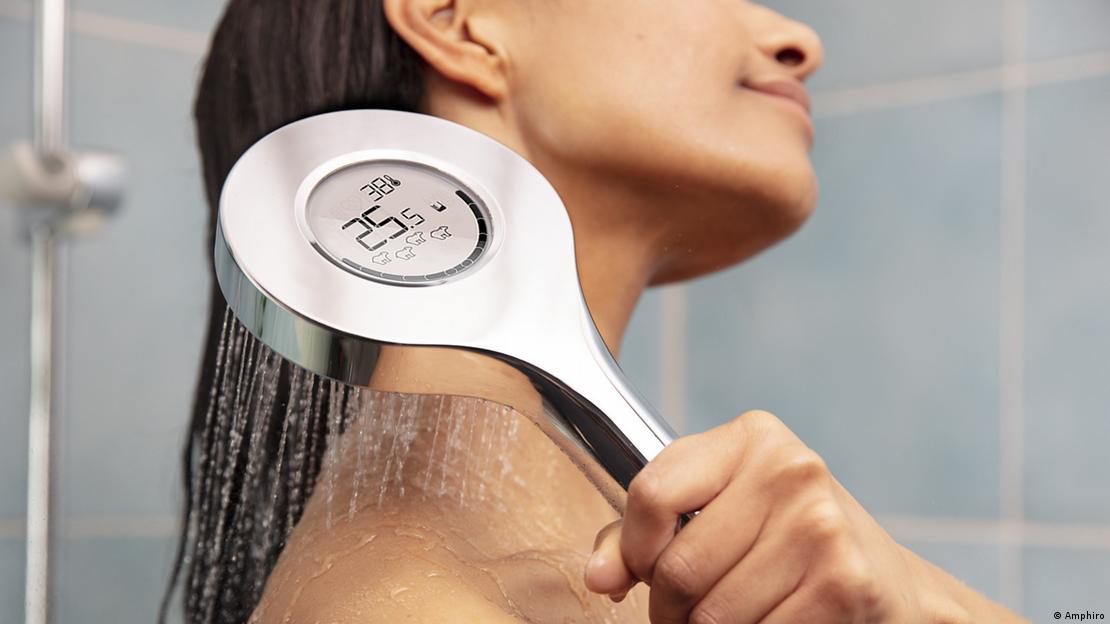 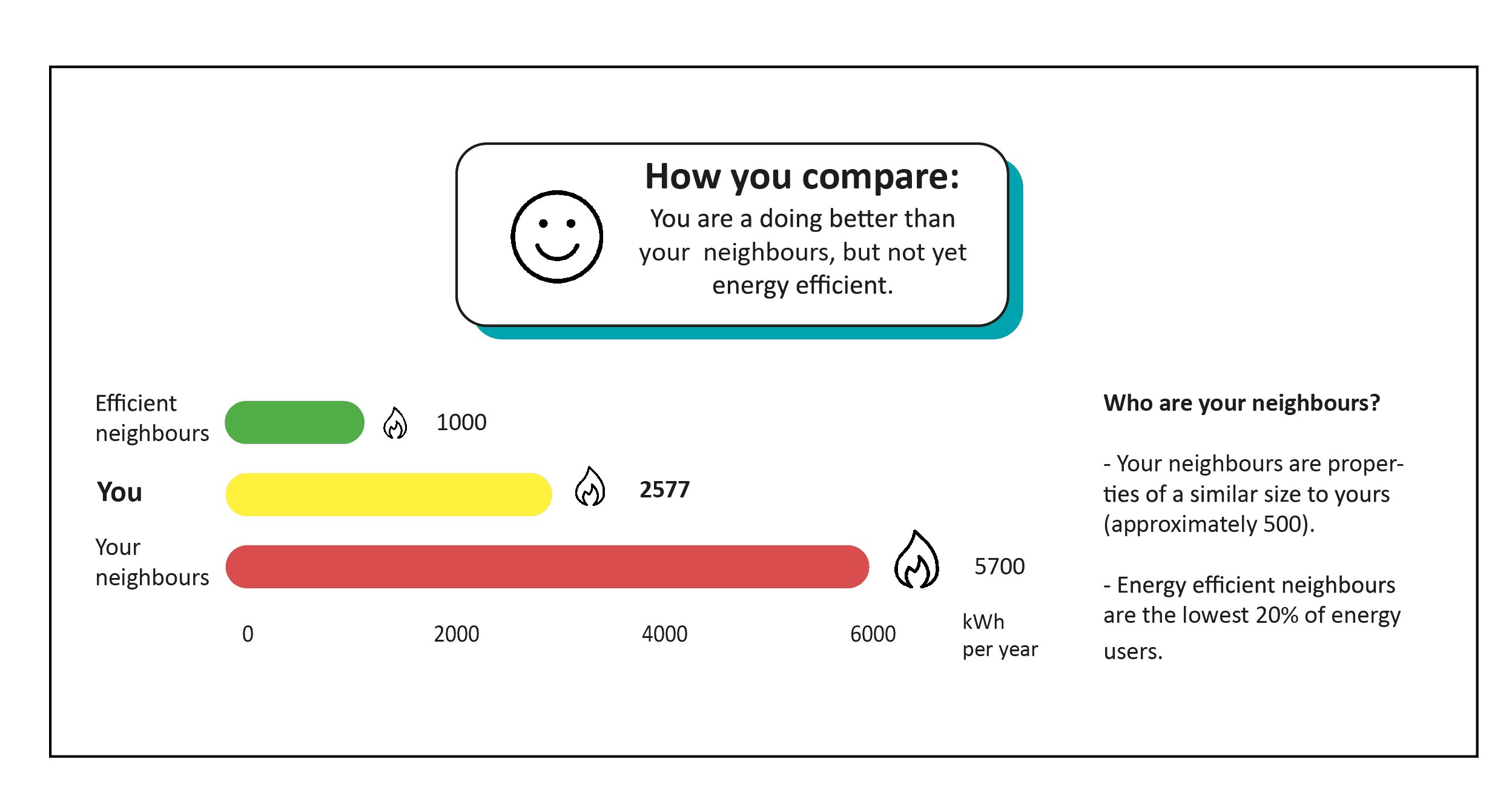 [Speaker Notes: Climate nudges:1) just went to google flights
2) Little book of nudges https://www.bi.team/publications/the-little-book-of-green-nudges/
3) Shower head with disappearing polar bears (!!!) https://www.dw.com/en/incentives-for-a-greener-world-climate-friendly-decisions-behavioral-changes/a-62049794
4) Consumer energy report: https://thebehaviouralist.com/whats-a-green-nudge/]
Climate Nudges
It has long been thought that to reduce environmental harm, the best approach is an economic incentive, perhaps a corrective tax. In recent years, however, increasing attention has been given to non-monetary interventions including ‘nudges’, such as information disclosure, warnings, uses of social norms, and default rules. A potentially promising intervention would automatically enroll people in green energy, subject to opt-out.
Cass Sunstein (2021)

Critique: non-monetary interventions typically have small effects (DellaVigna and Linos 2022), and optimal carbon tax is probably big.

Rejoinder: Nudges are still better than nothing!
[Speaker Notes: Sunstein (2021) is here https://pubmed.ncbi.nlm.nih.gov/33707660/

Got the quote from Loewenstein and Chater originally.

The DellaVigna and Linos paper is a meta analysis of 74 nudge treatments implemented by behavioral insights teams across many settings. Found median effect size of 1.4 p.p. with many null effects. I read that as a small effect.]
BP popularized “carbon footprint”
Some claim that fossil fuel companies like climate nudges because they draw attention away from carbon tax proposals
History of the carbon footprint
Research Question

Does individual action “crowd out” support for systems-level interventions?
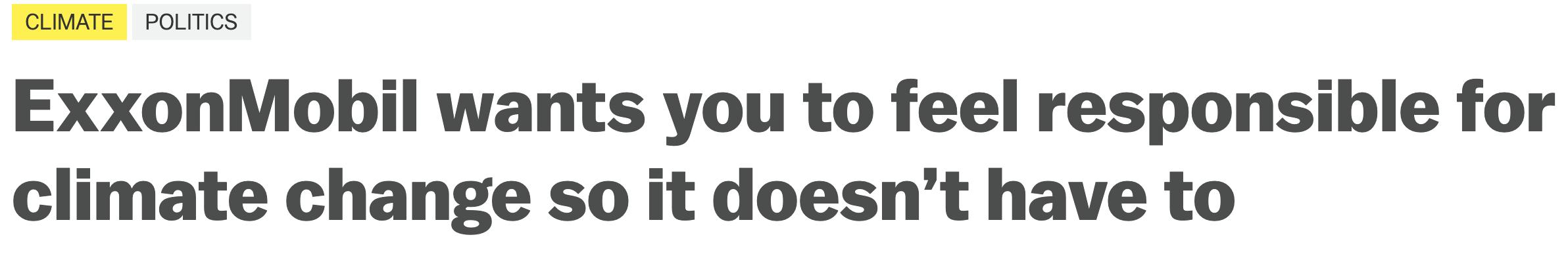 [Speaker Notes: BP Carbon footprint: https://www.bp.com/en_gb/target-neutral/home/calculate-and-offset-travel-emissions.html#/basket (accessed on Aug 29 2023)
Source (one of many) for claim that BP invented carbon footprint: https://www.theguardian.com/commentisfree/2021/aug/23/big-oil-coined-carbon-footprints-to-blame-us-for-their-greed-keep-them-on-the-hook
https://www.vox.com/22429551/climate-change-crisis-exxonmobil-harvard-study]
Hagmann, Ho and Loewenstein (2022): Design
Choose the policies you would like to implement. “None of the above” is always an option.
Treatment 1:
 A $40/ton carbon tax
 Setting renewable energy plans as default options
Treatment 2:
 A $40/ton carbon tax
 Setting employer-sponsored retirement plans as default options
Treatments 3 & 4:
 A $40/ton carbon tax
(Half of the subjects who received this question read about energy nudges first, the other half read about retirement savings nudges)
[Speaker Notes: reti]
Hagmann, Ho and Loewenstein (2022): Results
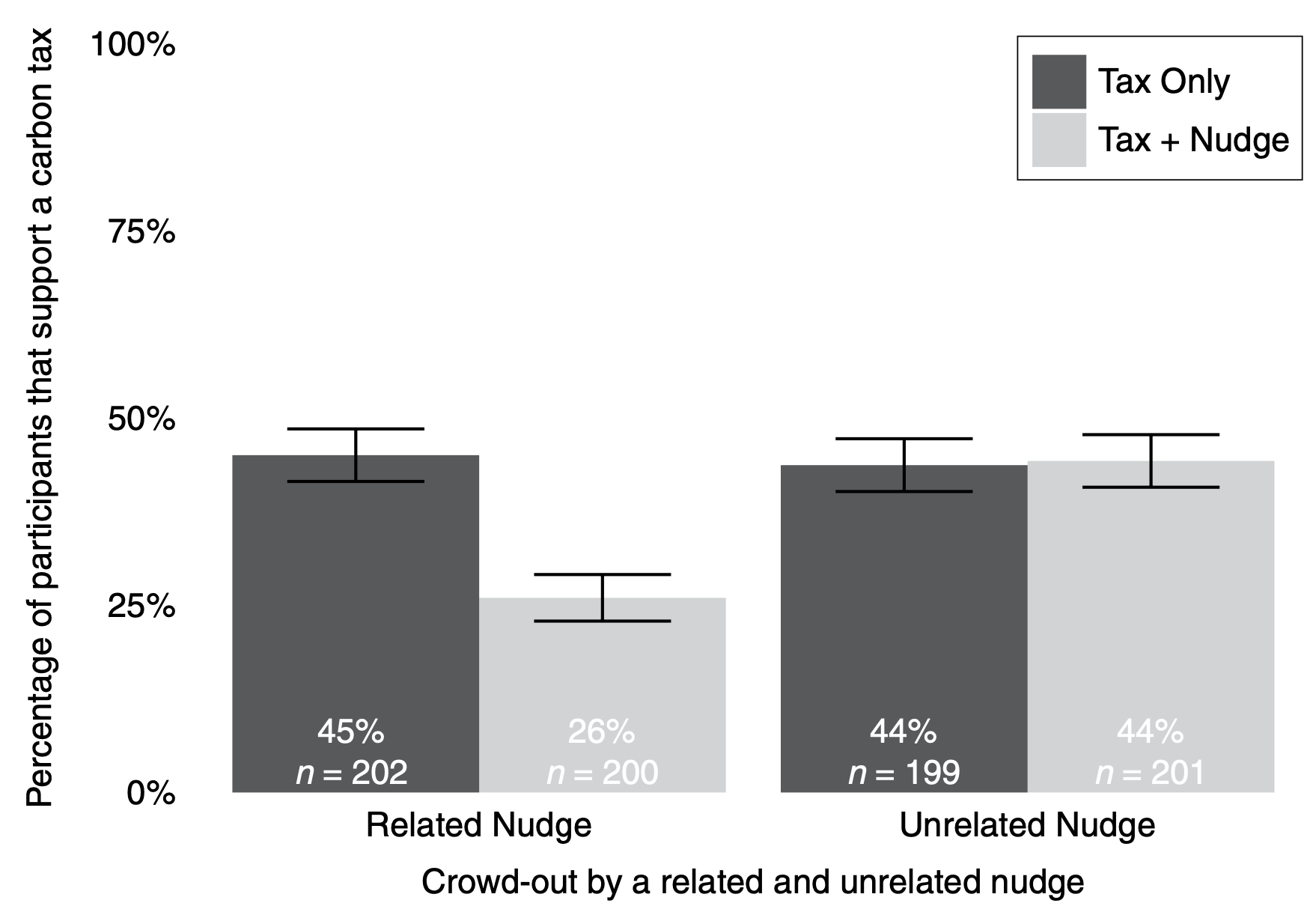 Availability of green nudge cuts support for carbon tax by 40%
Not a mechanical effect of having another box to click: retirement savings nudge has no effect
Authors were disturbed by this finding!
Public relations specialists representing corporate interests have effectively deflected pressure for systemic change by reframing social problems in i-frame terms. They have learned to back i-frame interventions that pose little threat to the status quo while simultaneously lobbying heavily against proven s-frame changes that threaten their interests. The billions of dollars spent promoting i-frame interventions should make behavioral scientists uneasy. With the best of intentions, proponents of i-frame policy, including ourselves, may have inadvertently weakened support for crucial systemic changes. –- Chater and Loewenstein (2022)
Discussion
[Speaker Notes: See “argument 6” of Glaeser for the cigarette discussion (https://chicagounbound.uchicago.edu/uclrev/vol73/iss1/8/)

Tell them to talk to Doug if they want to do a thesis on this stuff.]
Conclusion
Final takeaways from this module
Our goal: understand when and how to implement behaviorally-motivated policies
Discussed normative assumptions
Mistake = Choice Reversal + Characterization Failure
Corrective taxation to address internalities
Optimal tax = price-metric bias
Which policy instrument should we choose?
Nudges are worse than taxes if they have negative direct effects
Nudges are no better than taxes if bias is homogenous
Nudges can improve upon taxes alone when they target heterogenous biases
And three extensions today
Substitution patterns matter for optimal policy
Competition doesn’t always create transparency
Nudges might have counterproductive political consequences
Final takeaways from this module
Nudges and other corrective policies are prominent
But the conversation around them often lacks structure

Go out into the world and help others think more clearly about behaviorally-motivated policy!